Checkpoints
Year 8 diagnostic mathematics activities
Sequences
Twenty-two Checkpoint activities 
Seven additional activities
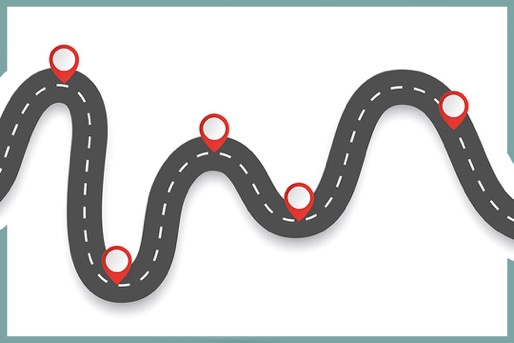 Published in 2022/23
About this resource
This resource is designed to be used in the classroom with Year 8 students, although it may be useful for other students.
The Checkpoints are grouped around the key ideas in the core concept document, 4.1 Sequences, part of the NCETM Secondary Mastery Professional Development materials.
Before each set of Checkpoints, context is explored, to help secondary teachers to understand where students may have encountered concepts in primary school.
The 10-minute Checkpoint tasks might be used as assessment activities, ahead of introducing concepts, to help teachers explore what students already know and identify gaps and misconceptions. 
Each Checkpoint has an optional question marked   . This will provide further thinking for those students who have completed the rest of the activities on the slide.
The notes for each Checkpoint give answers (if appropriate), some suggested questions and things to consider. 
After each Checkpoint, a guidance slide explores suggested adaptations,       potential misconceptions and follow-up tasks. These may include the      additional activities at the end of this deck.
Checkpoints 1–8
*This three-digit code refers to the statement of knowledge, skills and understanding in the NCETM’s Sample Key Stage 3 Curriculum Framework (see notes below for more information).
[Speaker Notes: In the Sample Key Stage 3 Curriculum Framework, statements of knowledge, skills and understanding are arranged to give an example teaching order. The three-digit code for each statement in the framework is a clickable hyperlink to documents with more detailed information, including the key ideas contained within that statement. These key ideas are also shown on slide 6 in this deck.]
Checkpoints 9–16
*This three-digit code refers to the statement of knowledge, skills and understanding in the NCETM’s Sample Key Stage 3 Curriculum Framework (see notes below for more information).
[Speaker Notes: In the Sample Key Stage 3 Curriculum Framework, statements of knowledge, skills and understanding are arranged to give an example teaching order. The three-digit code for each statement in the framework is a clickable hyperlink to documents with more detailed information, including the key ideas contained within that statement. These key ideas are also shown on slide 6 in this deck.]
Checkpoints 17–22
*This three-digit code refers to the statement of knowledge, skills and understanding in the NCETM’s Sample Key Stage 3 Curriculum Framework (see notes below for more information).
[Speaker Notes: In the Sample Key Stage 3 Curriculum Framework, statements of knowledge, skills and understanding are arranged to give an example teaching order. The three-digit code for each statement in the framework is a clickable hyperlink to documents with more detailed information, including the key ideas contained within that statement. These key ideas are also shown on slide 6 in this deck.]
Key ideas
*‘There are additional resources exemplifying these key ideas in the Secondary Mastery Professional Development | NCETM.
The structure of patterns and sequences
Checkpoints 1–12
The structure of patterns and sequences
Checkpoint 1: Adders
Some students are making a number pattern using a rule.
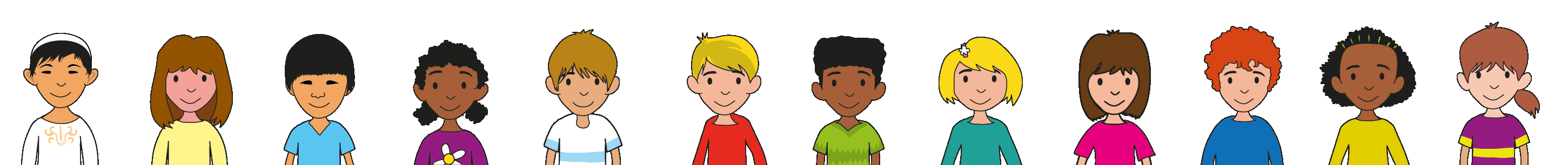 Ahmed
Betty
Chi
Darcy
Ezra
Finn
Greg
Hannah
Ivy
Jo
Kay
Livy
Ahmed says any number, then Betty adds a number to it.
Each person in turn then adds the same number that Betty added.
If Ahmed says 5 and Betty says 7, then Chi will say 9, Darcy 11, and so on. What will Livy say? How do you know?
After a different starting number, Betty says 23 and Chi says 26. What did Ahmed say? How do you know?
Ahmed says 9 to start. Kay says 79. What will Livy say? How do you know?
The students make a new pattern. Three of the numbers are 10, 22 and 34. Which students might have said these? What might the other children students have said?
[Speaker Notes: This slide is animated. Each piece of information and question will appear separately so you can choose the pace at which to work with your class. 

Answers
a) Livy will say 27. We know because the sequence is increasing by two each time, or because there are 11 jumps of 2 from Ahmed to Livy.
b) Ahmed said 20. We know because the common difference is 3 and 30 is 3 less than what Betty has said.
c) Livy will say 86. We know because from Ahmed to Kay is 10 jumps of 7 each. 

? There are many possible solutions to this; check students’ suggestions are possible. Below are some sequences that students might suggest. Note that Ahmed does not need to be the first person, but is given as the first here as an example.
Three students (Ahmed, Betty, Chi). Sequence is going up in 12s.
Three alternate students (Ahmed, Chi, Ezra). Sequence is going up in 6s.
Three students with two students in between (Ahmed, Darcy, Greg). Sequence is going up in 4s.
Three students with three students in between (Ahmed, Ezra, Ivy). Sequence is going up in 3s.

Suggested questioning
How many students do you need to know about to work out the rule?
How could you describe Betty’s rule in each part?
How could you describe the sequence each time?
Will Ahmed always say the lowest number?

Things to think about
Checkpoint 1 could be an opportunity to do some ‘people maths’. Adapt the same structure to run as an activity with students. Assess whether students can predict numbers in a sequence without using all the consecutive numbers in between. This is built upon in Checkpoint 2 and explored further in Checkpoint 3.]
Checkpoint 1: Guidance
Checkpoint 2: Counting counters
Allyce and Billy are making a repeating pattern from different counters.
5
1
4
6
7
15
10
11
3
8
9
12
16
13
14
17
2
18
Allyce puts down three counters numbered 179, 180 and 181.
What do Allyce’s counters look like? How do you know?
19
20
Billy then puts down three counters in a row. Two are yellow squares and one is a red hexagon. All his counters are numbered over 250. 
What might the numbers on them be? How do you know?
21
22
23
Allyce and Billy run out of counters when they put down number 531. How many of each type of counter did they use in total?
24
25
26
[Speaker Notes: This slide is animated. Each question will appear separately so you can choose the pace at which to work with your class. The sequence is also animated to automatically build – clicking the mouse or pressing enter will skip this animation.

Answers
a) 180 is a red hexagon because it is a multiple of 5, therefore 179 is a yellow square and 181 is a blue circle.
b) The counters that Billy puts down are in a row so must be in the order blue circle, yellow square, yellow square. The first set of possible numbers over 250 are a blue circle 252, yellow square 253 and yellow square 254. Other sets of higher numbers are possible, as long as they are the three consecutive integers immediately below a multiple of 5. 

? 106 red hexagons, 212 yellow squares and 213 blue circles.

Suggested questioning
How could you describe this pattern?
How often does the pattern repeat?
What type of counter would __ be?

Things to think about
Checkpoint 2 offers a simple sequence, likely to be familiar to students, but asks them to extrapolate to much larger numbers, which may be less familiar. Look for the key understanding that students are able to use a sequence to predict, without needing to be given all the consecutive numbers. This is also explored in the previous and next Checkpoints.]
Checkpoint 2: Guidance
Checkpoint 3: Same jump?
Is it possible to fill in the missing numbers for these sequences? Why or why not?
5
21
13
1
a)
0.3
0.1
b)
4
16
28
c)
0.9
0.3
0
d)
2
e)
For the ones that weren’t possible, what could you change so that they are possible?
Checkpoint 3: Guidance
Checkpoint 4: Multiples galore
Nicola is making patterns that go up in fours. 
Howard is making patterns that go up in threes.
They show one image from each of their patterns. 
Which of these are Nicola’s and which are Howard’s? How do you know?
E
F
H
A
B
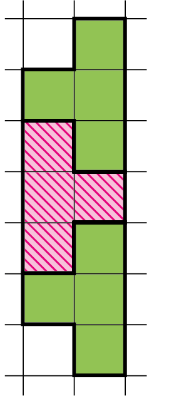 D
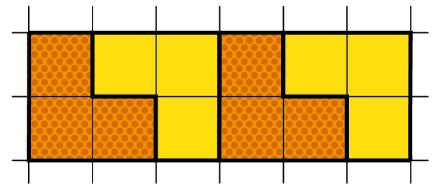 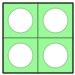 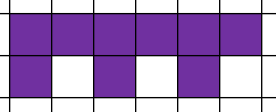 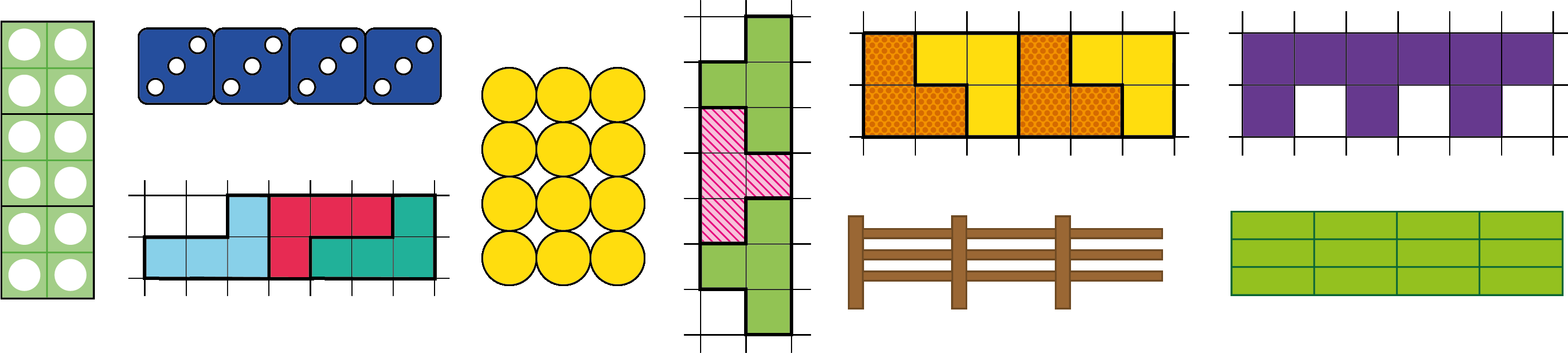 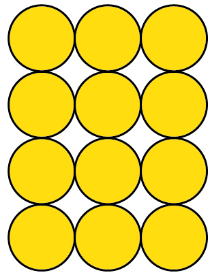 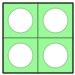 C
I
G
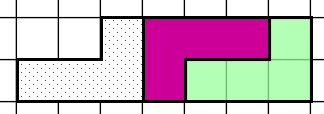 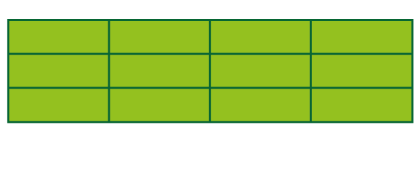 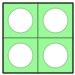 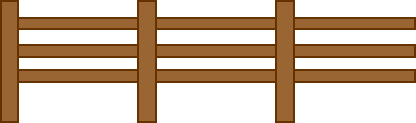 Create your own visual patterns going up in threes and fours. Could any of your images appear in both sequences?
[Speaker Notes: This slide is animated. Each pattern, and then the further thinking question, will appear separately so you can choose the pace at which to work with your class. 

Answers
A: Nicola’s
B: Howard’s
C: Nicola’s
D: Nicola’s or Howard’s (rows of three or columns of four)
E: Nicola’s
F: Howard’s
G: Nicola’s or Howard’s (four sticks at a time, one vertical and three horizontal, or three horizontal sticks each time)
H: Howard’s or Nicola’s (three purple squares in an L shape each time, or a 2 x 2 set of squares consisting of three purple and one white each time)
I: Nicola’s or Howard’s (columns of three or rows of four)

? Students’ answers to this will vary; look out for whether they create sequences that can build and not, for example, just arranging 12. To check, ask them what the previous and next terms would be.

Suggested questioning
Where is the ‘three’ in this image? Where is the ‘four’?
What would the next/previous image look like in the pattern? What would the eighth image look like?
Which of these could be both? How do you know?

Things to think about
Even when they are proficient at working with numerical sequences, students can struggle to connect this understanding to a visual representation of the same sequence. Checkpoint 4 uses two different simple sequences (multiples of three and four) to allow students to compare and really think about the different structures and how they are represented. Note that in all of these examples the cardinality, or number of ‘elements’, is visible (i.e. there is a 1:1 correspondence between the total number of elements, whether they are dots or squares or sticks, and the number that the pattern represents). You could challenge students to think more deeply by showing a row of 3 counters, where each counter could either represent 3 or 4.]
Checkpoint 4: Multiples galore
Checkpoint 5: Snapshots
When you click on each square, it will briefly reveal a pattern.
A
B
C
D
E
How many dots are in each pattern?
How do you know? Describe how you saw the pattern.
If each pattern was part of a different sequence, what might the next pattern be for each? What might the previous pattern have been?
[Speaker Notes: This slide is animated. In present or slide show mode, when you click on each square, it will disappear very briefly to reveal a pattern. The further thinking question appears separately (using normal ‘click through’ animations).

Answers
Students’ answers may vary; some examples of descriptions are below. You may find it helpful to show the following slide, which shows all five images, to check students’ answers.
A: 32 dots. Students might see this as a rectangle/array with four rows of eight dots; a rectangle/array of eight columns of four dots; two four-by-four squares; a five-by- four rectangle; and a three-by-four rectangle.
B: 13 dots. Students might see this as a cross with one central dot and three dots in each arm.
C: 19 dots. Students might see this as a six-pointed star with one central dot and three dots in each arm.
D: 20 dots. Students might see this as hollow square with four-by four-missing dots; four connecting lines of five dots; two horizontal lines of six dots joined by two vertical lines of four dots (or vice versa).
E: 15 dots. Students might see this as a triangle with a base of five dots; one dot on top of two dots on top of three etc.

? There are other potential answers for this, but the most likely are:
A: Next: five rows of eight dots or nine columns of four dots. Previous: three rows of eight dots or seven columns of four dots.
B: Next: a cross shape with a single dot in the centre and four dots in each arm. Previous: a cross shape with a single dot in the centre and two dots in each arm.
C: Next: a six-pointed star shape with a single dot in the centre and four dots in each arm. Previous: a cross shape with a single dot in the centre and two dots in each arm.
D: Next: a hollow square with seven-dot sides. Previous: a hollow square with five-dot sides.
E: Next: an isosceles triangle with a base of six dots. Previous: an isosceles triangle with a base of four dots.

Suggested questioning
What did you see? How can you be sure? 
How did you organise the dots in your head? 
What did you count? What did you ‘just see’?
Can you think about this pattern differently?

Things to think about
This is an unusual Checkpoint. One of the many skills you are checking is subitising – students’ ability to ‘see’ quantity without counting – an important skill they will have been developing since their very earliest experiences of number. Think ahead about how you will deliver this, and perhaps trial it with colleagues first, so you can hear how different people approach it. Focus on one snapshot at a time. Show it once, and ask students to share their different approaches, before showing it again and seeing if their ideas develop further. Once they have done one, you can repeat the process and see how their thinking/approaches develop as they get used to the idea. 

It is worth noting that we can only perceptually subitise very small numbers; with this number of dots students will be subitising conceptually, which means they are using their knowledge of the smaller numbers that they can perceive to make connections to a larger number. This perceptual subitising is part of the task design, as it requires students to ‘see’ different structures of smaller numbers within the pattern. However, if students really struggle with this, you might like to create some dot patterns of much smaller numbers to check that they can ‘see’ quantities up to 6 or 7 without counting. Subitising activities can readily be found online by using search terms such as ‘subitise dot patterns’.

This task is inspired by the ATM task ‘Glimpses’.]
Checkpoint 5: Snapshots (solutions)
A
B
C
D
E
How many dots are in each pattern?
How do you know? Describe how you saw the pattern.
[Speaker Notes: After completing Checkpoint 5, students could use this slide to check their different strategies.]
Checkpoint 5: Snapshots (solutions to further thinking question part 1)
A
A
B
[Speaker Notes: After completing the further thinking question for Checkpoint 5, students could this slide to check their previous and next patterns for A and B.]
Checkpoint 5: Snapshots (solutions to further thinking question part 2)
D
E
C
[Speaker Notes: After completing the further thinking question for Checkpoint 5, students could this slide to check their previous and next patterns for C, D and E.]
Checkpoint 5: Guidance
Checkpoint 6: Tell me all about it
Create sentences to describe each of the sequences below, using one or more words from the box.
You do not need to use all of the words and you can use the words more than once.
6, 15, 24, 33, 42 …
101, 96, 91, 86, 81 …
16, 8, 4, 2, 1 …
1, 3, 6, 10, 15 …
10 000, 1 000, 100, 10, 1, 0.1 …
1, 4, 9, 16, 25 …
ascending
descending
ascending
increasing
decreasing
difference
term
Can you describe any of the sequences using words that are not in the box?
[Speaker Notes: This slide is animated. Each sequence will appear separately so you can choose the pace at which to work with your class. 

Answers
Students’ answers may vary. The below examples use as many of the given words as possible in the sentences, but this is not an expectation. Sentences that does not use all the words can still be correct. The intention is to check what vocabulary students know and can use confidently.
a) The sequence is increasing/ascending, with a difference of nine between each term.
b) The sequence is decreasing/descending, with a difference of five between each term.
c) The sequence is decreasing/descending, with the difference between each term halving each time.
d) The sequence is increasing/ascending, with the difference between each term increasing by one each time.
e) The sequence is decreasing/descending, with the difference between each term getting ten times smaller each time.
f) The sequence is increasing/ascending, with the difference between each term increasing by two each time.

? Students’ answers may vary, as the intention is to explore what other vocabulary or terminology they know. Below are examples of what students may notice:
a) Three less than the multiples of nine; every third multiple of three, starting at six.
b) One more than the multiples of five.
c) Powers of two/halving.
d) Triangular numbers
e) Powers of 10/dividing by 10.
f) Square numbers

Suggested questioning
How else could you describe this sequence?
What is important to describe a sequence?
Look at your description. Is there enough information to recreate this sequence? Could any other sequences have the same description?

Things to think about
Understanding what language students already know and understand is a helpful starting point for future learning. The vocabulary provided here is a mixture of words that are likely to have been used with sequences in primary, and words that might have been used in a different domain that students may or may not know how to apply to sequences. When planning next steps, think about the other contexts that students may have met these words in: are there any helpful connections that might help to embed understanding of these words? Are there any connotations that are unhelpful for the mathematical definition, or might cause confusion? For example, the meaning of the word ‘term’ when we refer to school terms has no relation to the meaning of terms in a sequence. Do students understand that this word has multiple meanings?]
Checkpoint 6: Guidance
Checkpoint 7: 1, 3 …
Gina writes down the first two terms of a sequence: 1, 3 …
What do you think the next two terms will be? 

Here are three different ways that Gina could have continued the sequence:


What might Gina’s rule for each option have been?
Which sequence should Gina choose if she wants to:
only have odd numbers
reach 100 using the smallest number of terms
include 45?
1, 3, 6, 10 …
1, 3, 5, 7 …
1, 3, 9, 27 …
Gina says the only numbers common to her sequences are 1 and 3. Are there any other numbers common to two of the sequences? How about all three?
[Speaker Notes: This slide is animated. Each question will appear separately so you can choose the pace at which to work with your class. You will need to show students in present/slide show mode and use the animations to prevent the answers for each part being revealed ahead of time. 

Answers
a) Students’ answers may vary. They are likely to continue additively, so: 1, 3, 5, 7. It is important that there are no ‘right’ answers and students are encouraged to answer creatively.
b) 1, 3, 6, 10 … Add one more to the difference each time, so add 1, add 2, add 3 etc (also known as the triangular numbers).
1, 3, 5, 7 … Add two each time.
1, 3, 9, 27 … Multiply by three each time.
c) To only have odd numbers, choose 1, 3, 5, 7 … or 1, 3, 9, 27 …
To reach 100 using the smallest number of terms, choose 1, 3, 9, 27 …
To include 45, choose 1, 3 6, 10 … or 1, 3, 5, 7 …

? There are numbers common to two of the sequences, such as nine (common to both 1, 3, 5, 7 … and 1, 3, 9, 27 …); all the powers of three (common to both 1, 3, 5, 7 … and 1, 3, 9, 27 as they are both odd); and all the odd triangular numbers (common to both 1, 3, 6, 10… and 1, 3, 5, 7 …). Students are not likely to find any other values that are common to all three sequences. Working up to the 10th power of three, which is 59 049, there are no other powers of three that are also triangular numbers.

Suggested questioning
What is your rule for finding your next two terms? Is there another rule you could use?
Which sequence is the easiest to continue? Why?

Things to think about
Students will have generated patterns and sequences from their very earliest experiences of mathematics at primary school. Part a offers an opportunity to let them be really creative about what a ‘sequence’ is and what a ‘rule’ could be. Prompt them to think of some different responses – perhaps some responses that no one else has thought of – before moving onto parts b and c.]
Checkpoint 7: Guidance
Checkpoint 8: Crossnumber
This puzzle is made from sequences where the same number is added or subtracted each time. Each sequence across or down has a different rule.
Complete the puzzle and fill in the gaps to complete the rule for each sequence.
Across
B: Start at __ and + 3 each time.
E: Start at 23 and __ each time.
F: Start at __ and __ each time.
Down
A: Start at __ and __ each time.
C: Start at __ and __ each time.
D: Start at __ and __ each time.
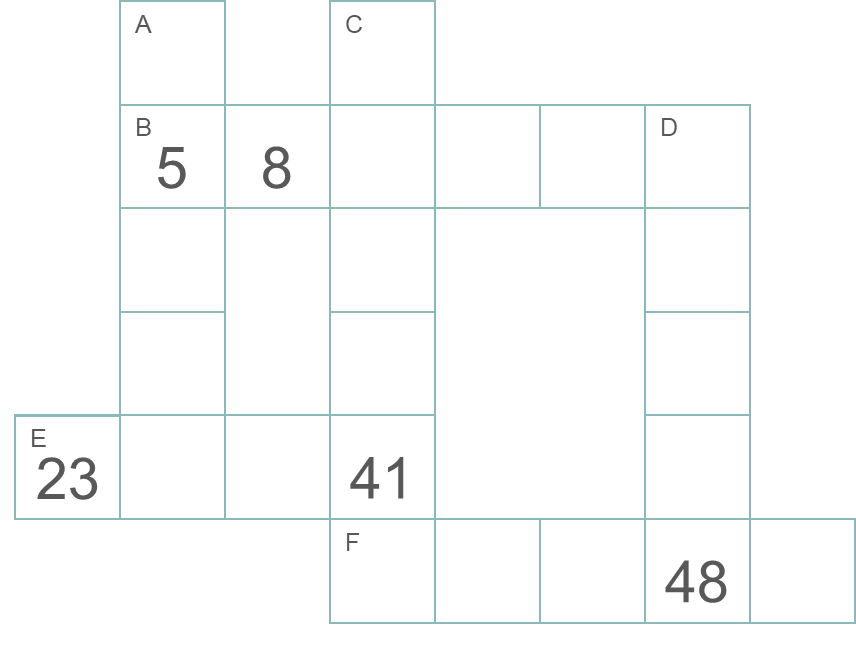 Continue sequences C and D. Write another clue ‘across’ to connect them. Will it be the same as F?
[Speaker Notes: This slide is animated. The further thinking question will appear separately so you can choose the pace at which to work with your class. A printable resource can be found on slide 73.

Answers
See the next slide for a completed version of this crossnumber and a set of rules.

Across
B: Start at 5 and + 3 each time
E: Start at 23 and + 6 each time
F: Start at 51 and - 1 each time
Down
A: Start at -3 and + 8 each time
C: Start at 1 and + 10 each time
D: Start at 20 and + 7 each time

? Another clue can be added but it will not be the same sequence as F as the C and D will have increased by different amounts. For example, if C was continued three more steps to 81, and D was continued three more steps to 69, then the new sequence would be ‘subtract four’: 81, 77, 73, 69 … If both sequences were continued four steps (to 91 and 76 respectively) the sequence would be ‘subtract five’: 91, 86, 81, 76 …

Suggested questioning
Which sequence will you work out first and why?
How can you work out the start number of sequence __?
How many times has __ been added on to reach the last number in the sequence?

Things to think about
Think about how to elicit the mathematical thinking, so that students are not just gap filling but rather engaging with the structure of the sequences. Pause after five minutes and ask them to compare their approaches. Have they all started with the same sequence? Why or why not?]
Checkpoint 8: Crossnumber (solutions)
This puzzle is made from sequences where the same number is added or subtracted each time. Each sequence across or down has a different rule.
Complete the puzzle and fill in the gaps to complete the rule for each sequence.
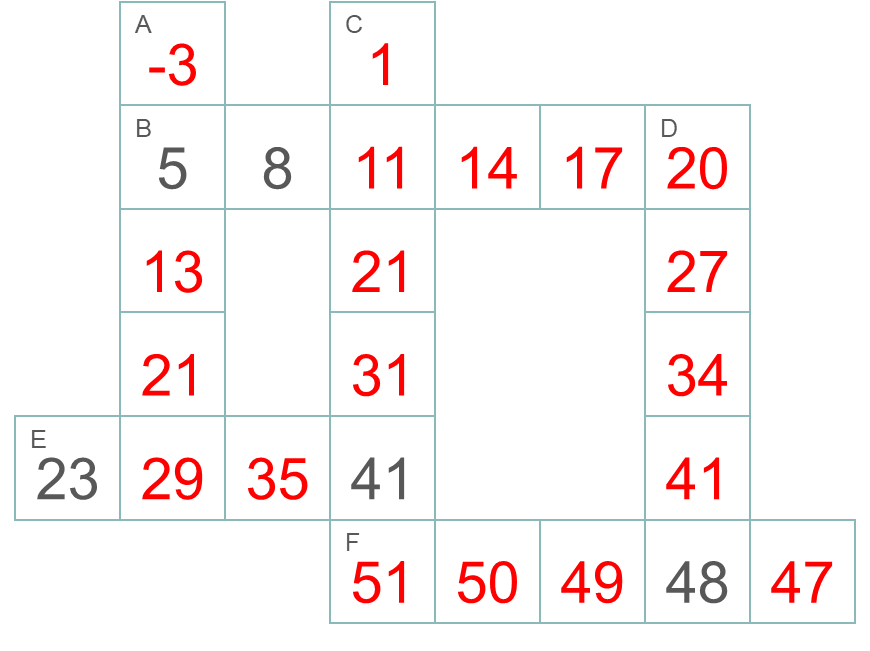 Across
B: Start at 5 and + 3 each time.
E: Start at 23 and + 6 each time.
F: Start at 51 and - 1 each time.
Down
A: Start at -3 and + 8 each time.
C: Start at 1 and + 10 each time.
D: Start at 20 and + 7 each time.
Checkpoint 8: Guidance
Checkpoint 9: Which sequence?
Below are the first four terms in four different sequences.
A: 1, 4, 7, 10 ...
For which sequences will these statements be true?
Explain your reasoning.
B: 4, 7, 10, 13 ...
Has negative numbers.
Has 1 in it.
Has 4 in it.
Is ascending.
Has 19 in it.
Has a difference of 3.
Has 81 in it.
Has 82 in it.
C: 16, 13, 10, 7 ...
D: 4, 1, -2, -5 ...
Which of the statements are true for this sequence?
1, 3, 9, 27 ...
[Speaker Notes: This slide is animated. Each question will appear separately so you can choose the pace at which to work with your class. 

Answers
Have negative numbers: C and D.
Have 1 in it: A, C and D.
Have 4 in it: A, B, C and D.
Are ascending: A and B.
Have 19 in it: A and B
Have a difference of 3: A, B, C and D. Make a distinction between a difference of +3 (A and B) and -3 (C and D). This is an understanding that students may not bring from primary.
Has 81 in it: none.
Have 82 in it: C and D.

? 1, 3 9, 27… has 1 in it; is ascending; and has 81 in it.

Suggested questioning
What is the same and what is different about each sequence?
What is the one thing that makes each sequence unique?

Things to think about
Checkpoint 9 asks students to think about statements in relation to four similar but different sequences. Students should engage with the structure of the sequence, and reason about it, rather than just mindlessly continuing to add or subtract the common difference. This relies on them appreciating the infinite nature of a sequence: they need to be able to reason with both the numbers that are there, and those that are not. An example is the negative numbers that will appear in sequence C – do students include this in their first answer?]
Checkpoint 9: Guidance
Checkpoint 10: Sequence jumble
Kayla creates a sequence of numbers using equal steps. 
She writes one term per card, but then drops the cards!
Rearrange Kayla’s cards with the terms in ascending order.
What might be written on the upside-down cards?
Kayla thinks the integer 4 is in the sequence. Is she correct? 
What other integers will be in the sequence?
Checkpoint 10: Guidance
Checkpoint 11: Nine dots
These nine dots represent the third pattern in a sequence.
What do you think the second pattern in the sequence could have looked like?
Using your rule, what would the next pattern in the sequence be?
Using your rule, how many dots would there be in the tenth pattern?
Is there more than one possible answer?
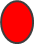 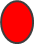 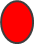 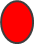 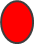 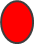 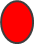 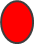 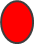 Iman has 27 dots in her answer to part b. Gaia has 16 dots in her answer to part b. What might their rules be? How many more dots will Iman have than Gaia in their fifth patterns?
[Speaker Notes: This slide is animated. Each question will appear separately so you can choose the pace at which to work with your class. A printable resource to help students organise their thoughts can be found on slide 75.

Answers
a) Students’ answers will vary. It could have been two columns of three dots, two rows of three dots or a two by two square. See the animated solutions on the next slide. There are also various arrangements of dots for the sequence 1, 5, 9 … These are not shown on next slide or detailed for parts b to c as the possible arrangements of dots are infinite.
b) Students’ answers will vary depending on their answers to part a. For increasing columns of dots, it would be four columns of three dots; for increasing rows of dots, it would be four rows of three dots; for increasing squares, it would be a four by four square.
c) If students saw this as a linear sequence (rows or columns) there will be 30 dots in the tenth pattern. If they saw square numbers there will be 100 dots in the tenth pattern
d) Yes there are different ways to answer parts a to c, as described above.

? There are a multitude of possible sequences that Iman and Gaia could have chosen. Perhaps the most likely example for each is given here: 
Iman's sequence could be 1, 3, 9, 27… Her rule is multiply by three. 
Gaia's sequence could be 1, 4, 9, 16 … Her rule is +3, +5, +7 … (or recognising they are square numbers). 
Iman’s fifth pattern will be 19 683 and Gaia’s will be 100, so Iman will have 18 683 more dots in her pattern.

Suggested questioning
How would you draw this pattern of nine dots? Is there more than one way to draw it?
If you have more than one answer to part a, how are your answers the same and how are they different?
How did you work out the tenth pattern?

Things to think about
Checkpoint 11 gives a term in a sequence and asks students to work backwards to consider the two terms that came before. The multiple possible answers provide rich scope for discussion. One of the ready-to-progress criteria for year 6 expects students to recognise the additive and multiplicative links between two numbers. If students struggle to consider a multiplicative scenario then they may need more time to develop their sense that any two numbers can be connected multiplicatively. See ‘additional resources’ on the Guidance slide for some suggestions).]
Checkpoint 11: Nine dots (animated solution)
These nine dots represent the third pattern in a sequence.





Three possible previous patterns are shown; there are many others.
Columns
(3, 6, 9 …)
Rows
(3, 6, 9 …)
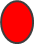 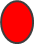 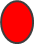 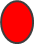 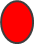 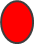 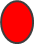 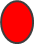 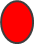 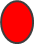 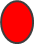 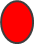 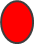 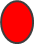 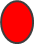 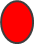 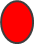 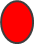 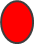 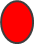 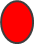 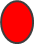 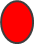 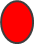 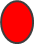 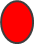 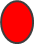 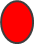 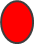 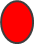 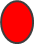 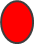 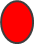 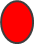 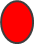 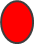 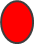 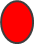 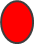 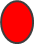 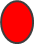 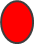 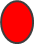 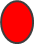 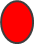 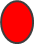 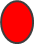 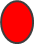 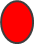 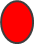 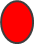 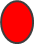 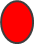 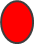 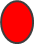 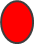 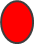 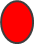 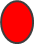 Squares
(1, 4, 9 …)
[Speaker Notes: This slide is animated. Each term in the three given sequences will appear separately. Note that these are just three examples, using perhaps the most likely patterns of dots that children might select due to their familiarity.]
Checkpoint 11: Guidance
Checkpoint 12: School dinners
In a school dining hall, six chairs fit around one rectangular table.
Below are four ways, A to D, to arrange four tables.
B
C
A
D
Describe how you would work out the maximum number of chairs you can add for each different arrangement of tables.
Mary adds two more tables to each of these arrangements. How many extra chairs could she add?
Mary adds even more tables to one of the original arrangements. This means she adds twice the original number of chairs. Which arrangement has she added to? How many tables did she add?
[Speaker Notes: This slide is animated. Each table arrangement, and then each question, will appear separately so you can choose the pace at which to work with your class. 

Answers
a) 
A: Six chairs for each table, so 24 chairs in total.
B: Four chairs down each of the long sides and two at the ends of the four short sides, so 12 chairs in total.
C: One at each short side and two along each long of the eight long sides, so 18 chairs in total.
D: One on each of the four short sides and two on each of the four long sides, so 12 chairs in total.

b) 
A: She adds12 more chairs.
B: She adds four more chairs
C: She adds 8 more chairs
D: there are two possible ways for the pattern to continue. If she adds the two tables to the two short sides (increasing horizontally across the slide), she adds 4 more chairs. If she adds the two tables to the two long sides (increasing vertically across the slide), she adds 2 more chairs.

? Mary could have added the tables to three of the arrangements, each resulting in a different number of chairs.
A: She would have added 4 more tables.
B: She would have added 6 more tables.
C: It is not possible to add tables and double the number of chairs.
D: If the pattern was increasing horizontally, adding tables to the two short sides, then six more tables were added; if the pattern was increasing vertically, adding tables to the two long sides, then 12 tables were added. 

Suggested questioning
How did you count the chairs?
Which arrangement gives you the most chairs? Which gives you the fewest?
Does one more table always mean six more chairs? Why or why not?
Which arrangement gives the most/fewest chairs per extra table?

Things to think about
Checkpoint 12, much like Checkpoint 5, looks at a ‘snapshot’ of a term in a sequence rather than a series of terms. While part b and the further thinking question do rely on the idea of the pattern growing, it is in part a where the focus is on the structure and how students describe it that provides the main assessment focus. This might provide enough rich discussion to fill 10 minutes alone, so it is valid to stop here if necessary.]
Checkpoint 12: Guidance
Preparing for the nth term
Checkpoints 13–22
Preparing for the nth term
Checkpoint 13: Tiles and holes
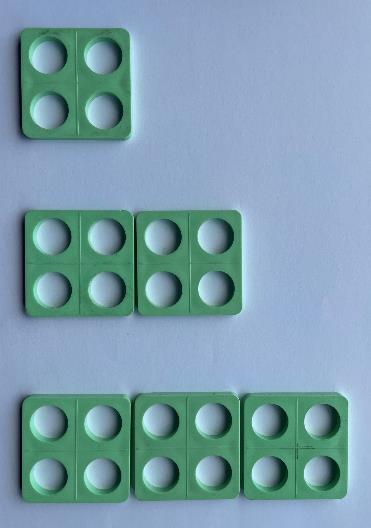 A sequence of patterns is made from green tiles, each with four holes.
How many green tiles are in the 3rd pattern? The 6th pattern? The 10th pattern?
How many holes are there in the 3rd pattern? The 6th pattern? The 10th pattern?
Describe in words the relationship between the number of tiles and the number of holes.
1st	    2nd    3rd
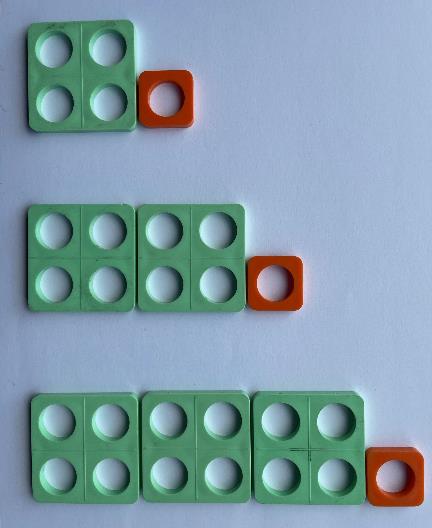 How does your answer to part c change if the sequence looks like the one on the bottom right of this slide instead?
If a pattern has 217 holes, which of the two sequences is it from? Describe what the pattern looks like.
[Speaker Notes: This slide is animated. Each question will appear separately so you can choose the pace at which to work with your class. 

Answers
a) 3rd: 3, 6th: 6, 10th: 10
b) 3rd: 12, 6th: 24, 10th: 40
c) The number of holes is four times the number of green tiles
d) The number of holes is now four times the number of green tiles, plus an extra hole.

? 217 is not a multiple of four so must have come from the second sequence. There must be one orange single-hole tile and 216 ÷ 4 = 54 green four-hole tiles.

Suggested questioning
What is meant by ‘tiles’ in these examples? How is that different from the number of holes?
Describe in words how you would calculate how many holes there are in the 10th pattern of the second sequence on the bottom right of the slide.

Things to think about
Checkpoint 13 probes students’ readiness for using position-to term rules to describe sequences. They are asked to describe multiples that are no longer presented in the term-to-term way by predicting future terms that are not consecutive. Familiar representations are used. Use this after Checkpoint 4 so that you are confident the representation acts as a support and not a barrier.]
Checkpoint 13: Guidance
Checkpoint 14: Patterns galore
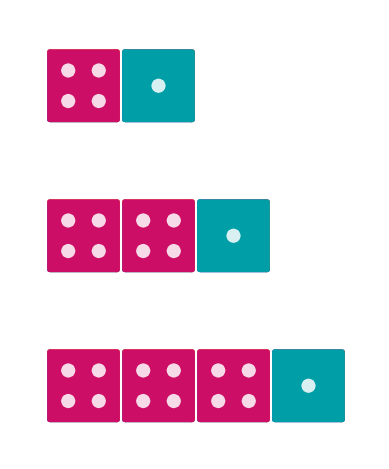 What is the same and what is different about the four sequences A to D on the left?
Describe the next pattern in each of A to D.
What would the 10th pattern look like in each of A to D?
What would the 13th pattern look like in each of A to D?
What was the same and what was different about your answers to parts b, c and d?
B
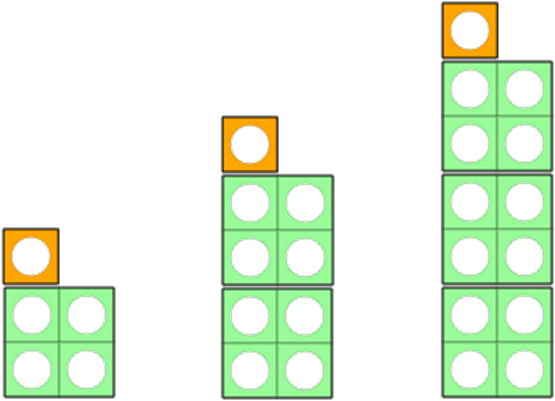 A
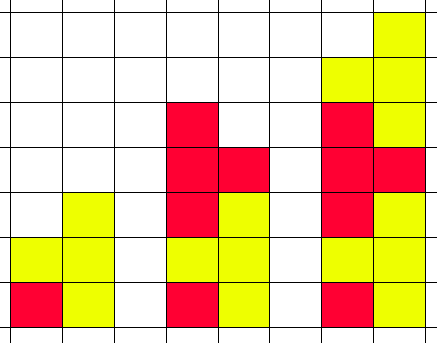 C
D
Design some other patterns that follow the same structure those in A to D.
Checkpoint 14: Guidance
Checkpoint 15: Who gets there first?
Penny and James are writing different number patterns.
Penny counts in steps of 4. James counts in steps of 3.
Who will pass 20 first if:
They both start at 0?
Penny starts at 1 and James starts at 2?
Penny starts at 1 and James starts at 11?
Penny starts at 1 and James starts at 5?
Penny starts at -1 and James starts at 4?
What is the smallest difference needed for their starting numbers if James is going to pass 20 first? How about if they are to reach 20 at the same time?
[Speaker Notes: This slide is animated. Each question will appear separately so you can choose the pace at which to work with your class. 

Answers
a) Penny 0, 4, 8, 12, 16, 20 … (vs James 0, 3, 5, 9, 12, 15, 18, 21 …)
b) Penny 1, 5, 9, 13, 17, 21 … (vs James 2, 5, 8, 11, 14, 17, 20 …)
c) James 11, 14, 17, 20 … (vs Penny 1, 5, 9, 13, 17, 21 …)
d) Penny 1, 5, 9, 13, 17, 21 … (vs James 5, 8, 10, 13, 16, 19, 22 …)
e) Both at the same time (Penny -1, 3, 7, 11, 15, 19, 23 … vs James 4, 7, 10, 13, 16, 19, 22 …. This one may cause debate; see the Guidance slide for more information.)

? For James to reach 20 first, the smallest difference in their start numbers is 2 (i.e. Penny starts on 15 and James on 17)
To reach 20 at the same time, arguably, the smallest difference could be 0 (i.e. they both start at 20). Otherwise, it would need to be 1 (Penny starts on 16 and James on 17).

Suggested questioning
What is the same and what is different each time?
Can you predict who will reach 20 first each time? Is it always the person who counts in bigger steps?

Things to think about
It is not uncommon to link sequences and graphs in a curriculum. One provides a helpful access point to the other, and graphs can be a useful representation for sequences. This might be a direction that you take this task, for example in identifying who passes 20 first for the more ambiguous part e. The given answer is both at the same time, as this is true regardless of which representation you use. Mapping both onto a graph would show a steeper gradient for Penny, suggesting that she passes 20 first. However, sequences and counting are not continuous, and so the line is arguably meaningless in representing this situation. The points are the most relevant part of the graph, as these are the numbers that they count. If you do choose to model this situation graphically, make sure this is clear to your students.]
Checkpoint 15: Guidance
Checkpoint 16: Square patterns
Nawisah shades a number pattern in blue on the grid. She starts at 5.
What can you say about the pattern?
What will the next three numbers be after 45?
Will 80 be in the number pattern? Why/why not?
Ben starts a different pattern in orange stripes on the grid. Repeat questions a to c for his pattern.

Ben and Nawisah continue their patterns further down the grid. Have they shaded the correct numbers? How do you know?
Create your own pattern. Can you think of one that doesn’t share any numbers with Nawisah or Ben’s patterns?
[Speaker Notes: This slide is animated. Each question will appear separately so you can choose the pace at which to work with your class. 

Answers
a) Nawisah’s pattern is going up in fours.
b) The next three numbers will be 49, 53 and 57.
c) Eighty will not be in Nawisah’s number pattern because it is a multiple of four, and all of her numbers are one more than a multiple of four. 
d) a) Ben’s pattern is going up in tens. b) The next three numbers will be 52, 62 and 72; c) Eighty will not be in Ben’s pattern because all of the numbers are two more than a multiple of 10.
e) Ben’s are correct as they are all two more than a multiple of 10. Nawisah’s are not correct. Although they are going up in fours she has shifted her pattern by two. It should be 81, 85, 89, 93, 97…

? Students’ answers may vary. Examples of sequences that do not share any numbers with Ben or Nawisah’s patterns could include any sequence that increases in steps of 10 but starts on 4, 6, 8 or 10.

Suggested questioning
Which times table has the same pattern as __? What is the same and what is different about the pattern and the times table?
Will __ be in the pattern? How do you know?

Things to think about
Being able to compare a linear sequence to a multiplication table is a key understanding that is built on with new learning about the nth term at Key Stage 3. This Checkpoint uses a familiar representation – part of the hundred grid – to check how readily students can already do this.]
Checkpoint 16: Guidance
Checkpoint 17: Hidden numbers
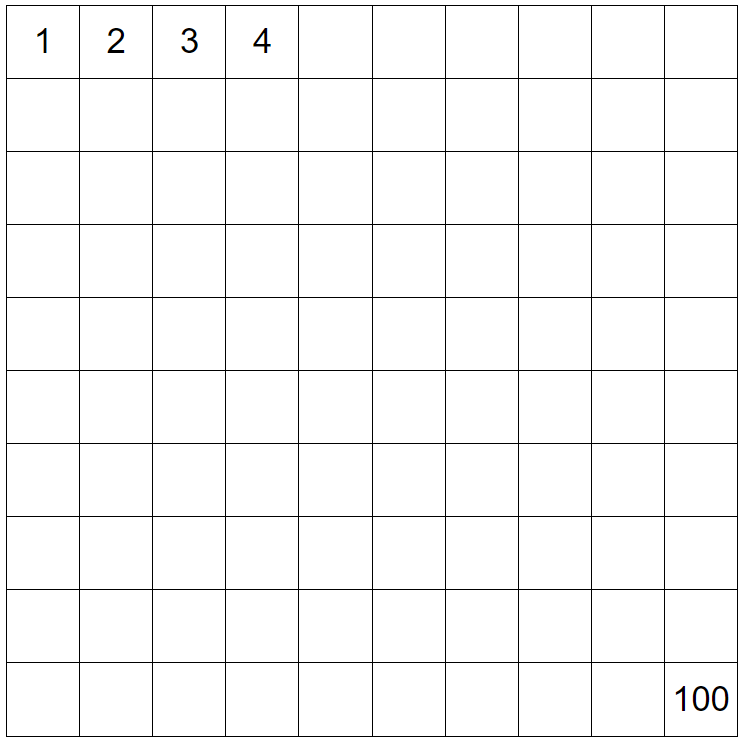 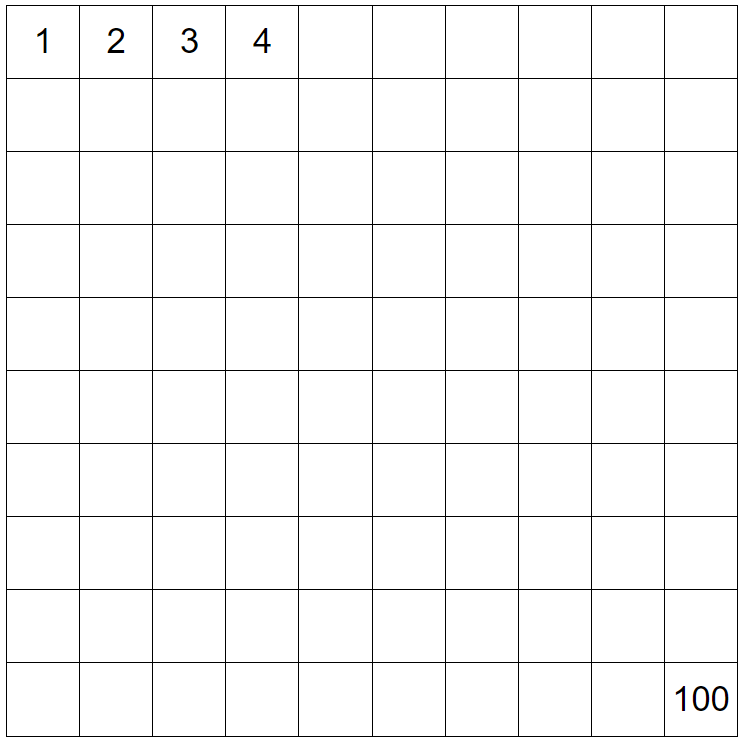 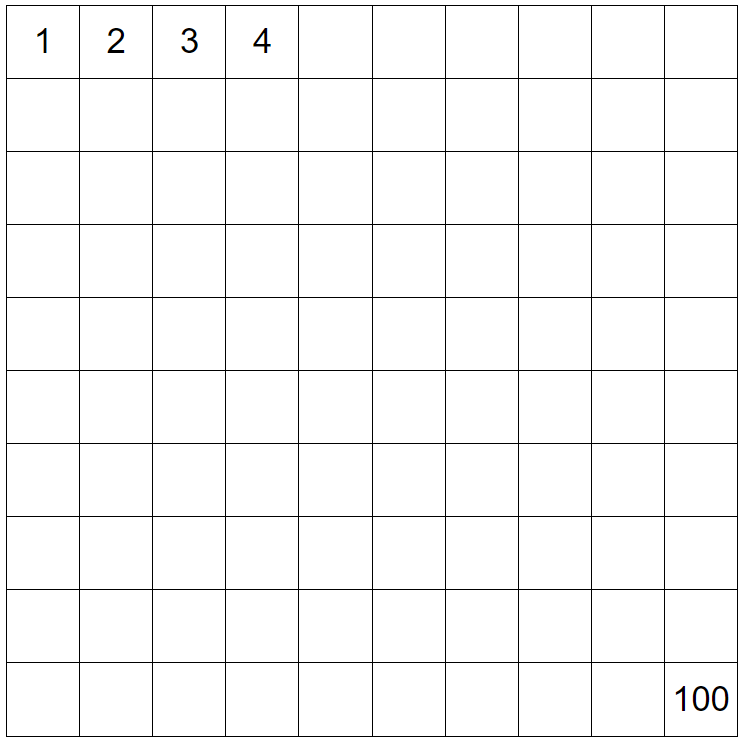 Here is a 100 grid with most of the numbers hidden. Ben has shaded the multiples of 10.
Dorian says he has used the same rule as Carla to colour in his squares. Do you agree?
Carla says she has shaded the multiples of nine. Is she correct? Why or why not?
How could Carla describe her numbers?
Using the same grid, Eva thinks of a rule and shades two columns. What do you know about the rule she has chosen?
[Speaker Notes: This slide is animated. Each question will appear separately so you can choose the pace at which to work with your class. 

Answers
a) Carla is not correct, as the multiples of nine should be nine apart and these are 10 apart. The multiples of nine form a diagonal line on a 10 by 10 grid.
b) She could describe her numbers as one less than the multiples of 10.
c) Dorian's sequence does not start in the same place as Carla’s. The starting number is 19, so a more accurate way to describe them is nine more than a multiple of 10.

? Eva's rule must have been add five to result in two columns being shaded. We cannot tell what her start number was from the information given.

Suggested questioning
What do you notice about the numbers that Carla has shaded?
How many different ways could Carla describe her numbers?
What is the same/different about the numbers that Dorian has shaded?
List all the numbers in Dorian’s column. What do they have in common?

Things to think about
Checkpoint 17 is another example of using the hundred grid to explore shifts from multiplication tables. Here two misconceptions are tackled: the different ways that different patterns of multiples appear on the grid, and how even a difference of one number in the sequence means there must be a different rule. There are other tasks in this deck that tackle similar misconceptions (see ‘Additional resources’). Consider which is the most accessible for your class or use one of the others to check students’ understanding after teaching.]
Checkpoint 17: Guidance
Checkpoint 18: Left, right, up, down
Describe the sequences created if you start at 31 (the green square) and move:


How would the sequences change if you moved the green square to a different place on the grid?
How would the sequences change if the grid was eight squares across, rather than seven?
left
right
up 
down.
On a different grid, the red down arrow is placed over 25, 36 and 47. What can you tell about the grid? Where is the green square? Can you create a similar question about another grid?
[Speaker Notes: This slide is animated. Each question will appear separately so you can choose the pace at which to work with your class. The arrows are animated to appear in line with the related questions.

Answers
a) Left: decreasing in steps of -1 (for example, 31, 32, 33, 34, 35, 36, 37, 38, 39, 40)
Right: increasing in steps of 1 (for example, 31, 32, 33)
Up: decreasing in steps of -7 (for example, 31, 24, 17, 10, 3. Arguably this could continue to -4, -11 etc).
Down: increasing in steps of 7 (for example, 31, 38, 45, 52. Arguably this could continue to 59, 66, 73 etc).
b) The numbers would change but the horizontal sequences would still continue in steps of 1 or -1 and the vertical sequences would still continue in steps of 7 or -7.
c) The horizontal sequences would still continue in steps of 1 or -1 but the vertical sequences would now be in steps of 8 or -8.

? This grid must have a row length of 11. The green square is on 14 (or 3). Students’ answers to the second part of this question will vary, depending on the grid they choose.

Suggested questioning
What is the same/different about each sequence?
Why do the vertical sequences increase/decrease in steps of 7?
How would your sequences change if __ changes?

Things to think about
Checkpoint 18 is the first in a series of tasks that uses a number grid with different length rows, in order to generate sequences. All the columns increase by the same amount, so can be seen as ‘shifts’ of the multiples in the end column; this is explored in a fairly open way here. The Checkpoints that follow ask more direct questions to lead into the new teaching of nth term.]
Checkpoint 18: Guidance
Checkpoint 19: Off the page
The pattern of numbers in this grid continues off the page.
Which column will contain 60? How do you know?
Which column will contain 119? How do you know?
Ethan says all the numbers in the first (red) column are one more than a multiple of six. Is he correct?
Describe the numbers in the second (yellow) column.
Write down the numbers in the 100th row.
Ethan makes a new, similar pattern. Will any of the numbers be the same columns in this new grid as they were in the original grid?
[Speaker Notes: This slide is animated. Each question will appear separately so you can choose the pace at which to work with your class. 

Answers
a) The sixth (orange) column contains 60 because all multiples of six are in this column.
b) The fifth (blue) column contains 119 because it is one less than 120 which is a multiple of 6 so in the sixth (orange) column.
c) Ethan is not correct. Nearly all of the numbers are one more than a multiple of 6, but one number does not fit that rule.
d) The numbers in the second (yellow) column can be thought of as 4 less than multiples of 6.
e) The numbers in the 100th row are 595, 596, 597, 598, 599 and 600. 

? 5, 35, 65, …. will be in both fifth (blue) columns
4, 34, 64, … will be in both fourth (pink) columns
3, 33, 63, … will be in both third (green) columns
2, 32, 62, … will be in both second (yellow) columns
1, 31, 61, … will be in both first (red) columns

Suggested questioning
Describe what the sixth column (orange) numbers have in common. What about the fifth column (blue) numbers? 
What are the numbers in the sixth row? The 10th row?
If I know ___, what else do I know? (For example, if I know the numbers in the final column are all multiples of six, what else do I know?)

Things to think about
Checkpoint 19 looks at whether students are confident with adding on the same amount each term in the context of a less familiar grid. In this case, the grid has six columns so assesses confidence both with the actual multiples of six, and with using informal relationships to describe how the other sequences relate to these multiples.]
Checkpoint 19: Guidance
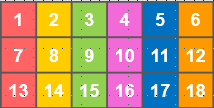 Checkpoint 20: Four columns
This array contains the numbers 1–40 in order but most of them are hidden.
What do you notice about the numbers shaded yellow in the fourth column?
Becky says, ‘The numbers shaded red in the second column are all in the 2 times table.’ Is this a good way to describe them? 
Nic says, ‘The numbers shaded blue in the first column are all one more than a multiple of 4.’ Is this a good way to describe them?
Rachel says, ‘The numbers shaded blue in the first column are all 3 less than a multiple of 4.’ Is this a good way to describe them?
Richard says, ‘The numbers shaded blue in the first column are all 5 more than a multiple of 4.’ Is this a good way to describe them?
Describe the numbers shaded purple in the third column. Is there more than one way to do this?
[Speaker Notes: This slide is animated. Each question will appear separately so you can choose the pace at which to work with your class. 

Answers
a) The numbers are 4, 8, 12, 16, 20, 24 … They are the multiples of 4.
b) While numbers shaded red in the second column are all in the 2 times table, this is not the best way to describe them as the sequence doesn’t contain all even numbers.
c) Yes, the numbers shaded blue in the first column are all 1 more than the multiples of 4.
d) The numbers shaded blue in the first column are 3 less than multiples of 4 but notice that 1 is not highlighted so this is not the best way to describe them.
e) Most of the numbers shaded blue in the first column are 5 more than a multiple of 4, but the first number is not (as 0 is not a multiple of 4) so this is not the best way to describe them. 

? The numbers shaded purple in the third column start at 11 and are increasing by 4 each time. Students might find the starting value as seeing it as 3 less than 16, 9 less than 20 or 4 more than 4.

Suggested questioning
What numbers are hidden? How do you know?
What strategies did you use to answer each question?
Where are the even numbers? Odd numbers? How do you know?
Is 0 a multiple of 4?
What can you do to work out the numbers in the __ column?
If I know a number in the __ column, what do I know about the number in the same row but in the __ column?

Things to think about
Checkpoint 20 looks at whether students are confident with adding on the same amount each term in the context of a less familiar grid. In this case, the grid has four columns so assesses confidence both with the actual multiples of four, and with using informal relationships to describe how the other sequences relate to these multiples. Here, the focus is more explicitly on how students describe the columns and ensuring that their sequence ‘rules’ encompass all of the values without including others. For example, Becky’s misconception in part b: the fourth (yellow) column shows multiples of four, but the second (red) column does not show all the multiples of two.]
Checkpoint 20: Guidance
Checkpoint 21: More holes
David and Sally are building sequences out of these tiles.
They each choose two different types of tile.
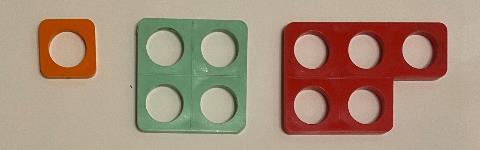 David’s sequence:
Sally’s sequence:
Describe how David has created his sequence.
Describe how Sally has created her sequence.
The sequences are both continued.
If there are 41 holes, how many of each colour tile could there be?
If there are 41 green tiles, how many holes could there be?
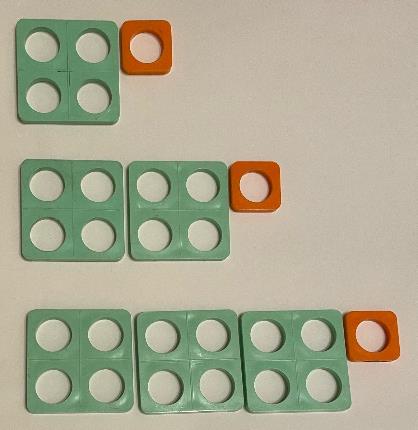 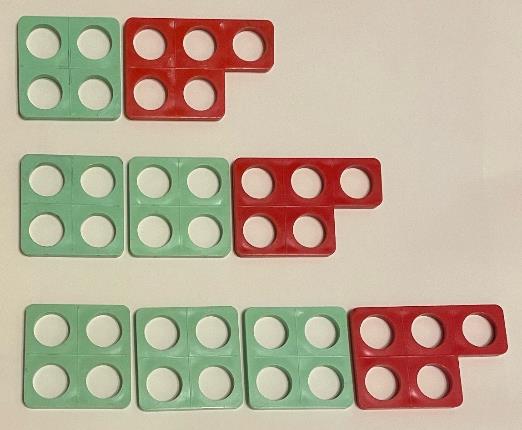 There are only 19 green tiles available in total for both David and Sally to each make one of their patterns. Can they both make a pattern with the same number of holes?
[Speaker Notes: This slide is animated. Each term in each sequence and then each question will appear separately so you can choose the pace at which to work with your class. 

Answers
a) David starts with a green tile and an orange tile and adds one green tile each time.
b) Sally starts with a green tile and a red tile and adds one green tile each time.
c) If there are 41 holes – David would have ten green tiles and one orange tile; Sally would have nine green tiles and one red tile.
d) If there are 41 green tiles – David would have (4 x 41 + 1) = 165 holes; Sally would have (4 x 41 + 5) = 169 holes.

? Yes; Sally could use nine (plus one red tile) and David 10 (plus one orange tile). 

Suggested questioning
What is the same/different about the two sequences?
Are there ever five holes in Sally’s sequence?
Are there ever 17 holes in David’s sequence?

Things to think about
The number tile has been used throughout this deck to explore the structure of a sequence. This task possibly takes the closest step towards the nth term, although at this stage we are still only expecting an informal description of the relationships. Key here is that the number of green tiles represents the pattern number (or position) and the total number of holes form the terms of the sequence itself. You could suggest students use a tabular approach to record their thinking.]
Checkpoint 21: Guidance
Checkpoint 22: Dice games
Two students are playing a game. They each write an algebraic expression. 
Cain writes 4n + 3.
Steph writes 5n – 2.
They roll a ten-sided die (labelled 0 to 9) and use the score on the die to be the number, n, in their expression.
The winner is the person whose expression has the highest value. 

If the number on the die is 2, who wins?
If the number on the die is 9, who wins?
Is it possible for Cain and Steph to draw?
Who would you most expect to win? Explain why.
[Speaker Notes: This slide is animated. Parts of the rubric and then each question will appear separately so you can choose the pace at which to work with your class. 

Answers
a) Cain scores 11 and Steph scores 8 so Cain wins.
b) Cain scores 39 and Steph scores 43 so Steph wins.
c) When n = 5 both players score 23 to draw.

? Students might list the possible outcomes on a ten-sided die labelled from 0 to 9 (shown below, with the winning score for each number shown in bold).
Cain’s scores: 3, 7, 11, 15, 19, 23, 27, 31, 35, 39
Steph’s scores: –2, 3, 8, 13, 18, 23, 28, 33, 38, 43
You would therefore expect Cain to win more games (five) than Steph (four).

Suggested questioning
What is the same/different about their expressions?
Steph multiplies her number by more than Cain multiplies his: does this mean she will always win? Why or why not?
How will you write your workings?

Things to think about
The majority of the tasks in this deck have focused on continuing, describing and exploring the structure of sequences. Checkpoint 22 focuses on a different but nonetheless important skill: substituting values into expressions. Students might notice the connection to sequences if they write out the possible scores for the further thinking question: they will generate the first 10 terms of a sequence with each person’s expression as the nth term.]
Checkpoint 22: Guidance
Additional activities
Activities A–I
Activity A: Same jump
In each number line, fill in the missing values.
17
29
1
5
9
a)
0
0.9
1.8
2.1
b)
27
11
-1
3
c)
22
28
34
d)
2
e)
Create your own sequence using the same jump each time. What is the minimum information you need to give?
Activity B: −− −−−· −· ··· ·  −· −· −−− −·· ·
Morse code is a way of writing messages using dots and dashes.
This is Morse code for the number 1:
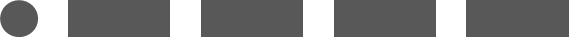 Do you have enough information to work out Morse code for the number 2 ? Why or why not?
This is Morse code for the number 2:
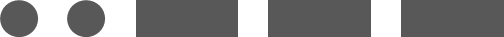 What do you think Morse code for 3, 4 and 5 might be?
What do you predict might be Morse code for 6, 7, 8 and 9?
6:
Here is some more Morse code. Use this to check your answers to parts b and c. 
How do you think you would signal the number 10 in Morse code? How about 75? 84? 111?
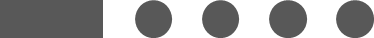 9:
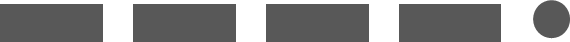 0:
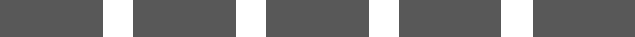 [Speaker Notes: This slide is animated. Each question will appear separately so you can choose the pace at which to work with your class. Display the slide in present/slide show mode and use the animations to prevent the answers for each part being revealed ahead of time. 

Answers
a) Students may attempt to create a code, but without knowledge of the pattern there is not enough information to be sure.
b) Students may now be able to identify 3 as …--, 4 as ….- and 5 as …..
c) There is not really enough information, but students may try to create other logical combinations of dots and dashes that build sequentially. Ask students to explain the reasoning behind their sequences – check that they have a rule that leads from one number to the next.

? 6 is -…., 7 is --…, 8 is ---.., 9 is ----.
Morse code uses the same place-value system as written digits, so 10 is .---- -----, 75 is --… ….., 84 is ---.. …-- and 111 is .---- .---- .----

Suggested questioning
What do you know about the pattern already? Is this enough information to predict the next code?
What is the same/different about patterns __ and __?

Things to think about
This activity offers a different perspective on sequences. Rather than an infinite sequence, there are only ten different terms – in fact, arguably, the ten digits are built from two different sequences of five. The intention is to offer a new context for students to work with a pattern-forming rule, and particularly to consider when they have enough information to generate a sequence. There is a link to place value in the further thinking question.]
Activity B: −− −−−· −· ··· ·  −· −· −−− −·· · (solutions for parts b and c)
Here is some more Morse code. Use this to check your answers to parts b and c. 
How do you think you would signal the number 10? How about 75? 84? 111?
Activity C: Twos
Here are four sequences, all linked to the number two.
A: 2, 4, 6, 8, 10, …
Sufyan says, ‘I think 6, 4, 2, 0, -2, ... is the odd sequence out because it is the only one that will have negative numbers.’
Do you agree?
Can you think of a reason why each of the sequences could be described as the ‘odd one out’?
B: 11, 9, 7, 5, 3, …
C: 2, 4, 8, 16, 32, …
D: 6, 4, 2, 0, -2, …​
Can you design your own sequence with equal steps? How many terms do you need to reveal for someone to be able to continue the pattern?
[Speaker Notes: This slide is animated. Each sequence and then each question will appear separately so you can choose the pace at which to work with your class. 

Answers
a) No. Although it is the only sequence that has a negative number in the first five terms, sequence B will also contain negatives.
b) Students’ answers may vary. Suggested answers include:
A: This is the only sequence that includes all of the multiples of 2.
B: This is the only sequence with odd numbers.
C: This is the only sequence not to increase with equal steps.
D: This is the only sequence to contain 0.

? Students will need to recognise that, if you know the rule is additive, only two terms are needed to define it. If that information isn't given, then a starting sequence of 2, 4 isn't enough, for example. 

Suggested questioning
What is the same/different about the first and the second sequence? 
What is the same/different between the first and the third sequence?
What is the same/different between the first and the fourth sequence?
What number will come next in each sequence? How do you know?
How could you describe each sequence?

Things to think about
Like Checkpoint 9, Activity C explores a set of sequences and rather than asking them to continue or describe the sequences, asks them to reason about their structure. The ‘odd one out’ format is a useful way to elicit students’ thinking. A particular misconception, around the infinite nature of sequences, is checked in part a. Students are then given an opportunity to be more creative in their thinking and to generalise about the sequences given. For example, can students recognise and describe that the third sequence is different from the rest because the term-to-term rule is not an additive relationship, it is multiplicative (i.e. a geometric sequence)? Students will not be familiar with the terms arithmetic, linear or geometric but should spot that sequences A, B and D increase/decrease by the same amount each time, but that sequence C does not.]
Activity D: Bigger and bigger
A: 1, 3, 6, 10 …
B: 1, 4, 9, 16 …
C: 1, 8, 27, 64 …
D: 1, 1, 2, 3, 5, 8 …
E: 1, 2, 4, 8 …
F: 1, 10, 100, 1000 …
These sequences get bigger and bigger.
Do you recognise any of the sequences?
Which sequence gets bigger the quickest? Which gets bigger the slowest?
Which sequence would:
get you closest to 100 after five terms
get you closest to 100 after eight terms
be greater than 1000 after 10 terms
be greater than 1000 after 20 terms?
Which sequence would have an odd 100th term? Which would have odd 100th and 101st terms?
[Speaker Notes: This slide is animated. Each question will appear separately so you can choose the pace at which to work with your class. 

Answers
a) Students’ answers may vary, and they may not recognise any. They are most likely to recognise B and C as these are the two sequences that remain on the primary curriculum.
A: triangular numbers
B: square numbers
C: cube numbers
D: Fibonacci sequence
E: powers of 2, starting at 1
F: powers of 10, starting at 1
b) The powers of 10 (sequence F) get bigger the quickest. The triangular numbers (sequence A) get bigger the slowest. Students might suggest that the Fibonacci sequence (sequence E) gets bigger the slowest. However, the 10th term for both the triangular numbers and Fibonacci numbers is the same (55) and after this the Fibonacci sequence overtakes the triangular numbers.
c) 
Closest to 100 after five terms: C. The eighth term of this sequence is 125; the next closest is the fifth term of B which is 25.
Closest to 100 after eight terms: E. The eighth term of this sequence is 128; the next closest is the eighth term of B which is 64.
Be greater than 1000 after 10 terms: F. C is exactly 1000.
Be greater than 1000 after 20 terms: C, D, E, F.

? Four sequences have odd terms: A, B, C and D. The pattern of odds and evens is:
A: odd, odd, even, even …
B: odd, even, odd, even …
C: odd, even, odd, even …
D: odd, odd, even, odd, odd, even …
So, only A or D could have an odd 100th term. Only D could have odd 100th and 101st terms.

Suggested questioning
How could you describe the rule each time?
Can you put the sequences in order? How did you decide your order?
Does any sequence ‘overtake’ another?

Things to think about
Students are likely to have explored some non-linear sequences at primary school. This may have been either informally, through creating and exploring different sequences, or formally, through their work on square and cube numbers in upper Key Stage 2. There is no expectation that students will know any of these sequences other than B or C, but the task gives them a chance to reason about how sequences grow. You can learn about their reasoning, number sense and how well they can generalise without needing to see more terms of the sequences written out. Of all of the sequences, D (Fibonacci) might need some input to help students interpret it: more terms are given to help students spot the rule.]
Activity E: Number tiles
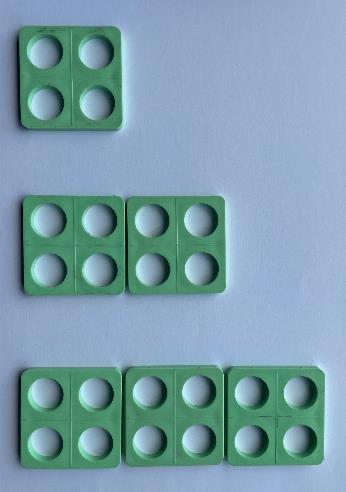 Here is a sequence made using number tiles.
Describe what you see.
Describe what the next pattern in the sequence will look like.


Here is another sequence made using number tiles.
What is the same and what is different from the previous sequence?
Describe what the next pattern in the sequence will look like.
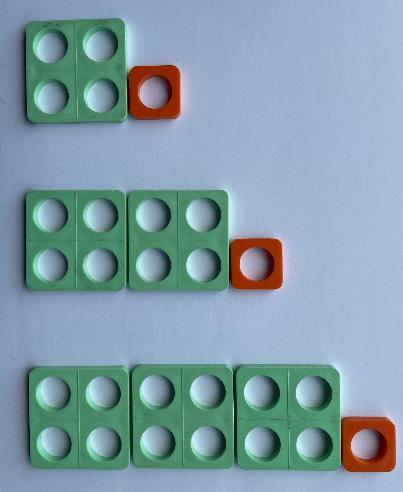 Describe to someone how to make these sequences using number frames. What about the 10th pattern in the sequence?
[Speaker Notes: This slide is animated. Each question will appear separately so you can choose the pace at which to work with your class. 

Answers
a) The first picture has one tile with four holes, the second picture has two tiles with eight holes and the third picture has three tiles with 12 holes.
b) The next pattern in the sequence will have four tiles and a total of 12 holes.
c) An extra orange tile has been added to the top of each pattern which will increase the number of holes by one.
d) The next pattern will have four green tiles and one orange tile on top with a total of 17 holes.

? The 10th pattern in the sequence would need 10 green tiles or 10 green and one orange.

Suggested questioning
If you had to draw the sequence which part would you draw first? Why?
Can you describe the sequence using words? How about a calculation?

Things to think about 
Activity E is very similar to Checkpoint 13, but offers a more open structure. Use this if your students respond well to more open discussion tasks, or if your focus is more on checking how students describe sequences than on how they predict them. Check students understand term-to-term rules without using the formal language, which hasn’t been taught at primary school. See if they can begin to think in a more positional way. As nth term is new learning at Key Stage 3, we are not looking for answers that describe the sequences in this way. You might revisit the task after teaching nth term to check how their answers have developed. Note that, as with Checkpoint 13, it may be helpful to use physical number frames for students to build the patterns before looking at the questions. This is particularly important for any students with red/green visual impairment who might find the images on the slide less accessible.]
Activity F: School dinners
In a school dining hall, six chairs fit around one rectangular table.
Below are two ways, A and B, to arrange some tables.
To work out how many chairs she needs, the caretaker multiplies the number of tables by six. Which arrangement does she intend to use?
How could she work out the number of chairs for the other arrangement?
A
B
What other ways can you arrange the four tables?
Can you create an arrangement that uses eight tables and 36 chairs?
[Speaker Notes: This slide is animated. Each question will appear separately so you can choose the pace at which to work with your class. 

Answers
a) The chairs for arrangement A can be found my multiplying the number of tables by six.
b) For arrangement B, she can work out the number of chairs by multiplying the number of tables by four and adding two for the chairs at either end.

? There are multiple other arrangements – see Checkpoint 12 for some examples. An example of an arrangement that uses eight tables and 36 chairs would be two rows of four tables, each row connected as in arrangement B.

Suggested questioning
How did you work out the number of chairs?
Which arrangement gives you the most chairs? Which gives you the least?
Does one more table always mean six more chairs? Why or why not?
Which arrangement gives the most/fewest chairs per extra table?

Things to think about
Activity F offers the same context as Checkpoint 12, but with a different focus for exploration. Here, the emphasis is on how the number of chairs is generated, and how this links to multiplication/addition. In A, it is a straightforward multiplicative relationship; in B there is both multiplication and addition. Focus on how the structure of the image relates to the multiplication/addition, and encourage students to think about what it would look like if there were one more or one fewer table. For example, do students recognise that there is always a ‘constant’ two chairs for arrangement B, but that there are four chairs per table. This task is effective as an assessment of understanding the structure of nth term after some teaching at Key Stage 3.]
Activity G: More sequence jumble
Kayla creates a sequence of numbers using equal steps. 
She writes one term per card, but then drops the cards!
Rearrange the sequence with the terms in ascending order.
What might be written on the upside-down cards?
Kayla thinks the number 3 is in the sequence. Is she correct? 
What integers will be in the sequence?
Activity H: Left, right, up, down again
What are the nth terms of the sequences that are created if you start at 31 (the green square) and move:


How would the nth terms change as the green square moves around the grid?
How would the nth terms change as the grid changes?
left
right
up 
down.
On a new grid, the sequence for the red arrow is 13n + 60. What are the nth terms for the other arrows?
[Speaker Notes: This slide is animated. Each question will appear separately so you can choose the pace at which to work with your class. The arrows are animated to appear in line with the related questions.

Answers
a) Left: 32 – n 
Right: 30 + n
Up: 7n + 24
Down: 38 – 7n 
b) The coefficient of n would remain the same, but the constant would change:
left: one more than the green square
right: one less than the green square
up: seven less than the green square 
down: seven more than the green square.
c) 
? This grid must have a row length of 13. The green square is on 57. The other nth terms are:
Left (orange arrow): 61 – n
Right (yellow arrow): 59 + n
Down (blue arrow): 73 – 13n 

Suggested questioning
What is the same/different about each sequence?
Why do the vertical sequences increase/decrease in steps of seven?
Which part of the nth term rule is affected by the grid size? Which part is affected by the position of the green square?

Things to think about
Additional activity H is almost identical in structure to Checkpoint 18, but is designed for use after some Key Stage 3 teaching as the questions ask about the nth term. Unlike the rest of the activities in this deck, it is therefore primarily intended as a task to support teaching rather than assessment of prior learning. See the Guidance for Checkpoint 18 for more information about the task, but consider what additional learning students will bring to the task after they you have explored the nth term. Here, the vertical and horizontal sequences are considered; to extend the activity, consider the sequences that are made diagonally.]
Activity I: Four more columns
Alex’s array
Nia’s array
This array contains the numbers 1 to 40 in order but most of them are hidden.
Nia shades two columns of her array.
What do you know about the numbers shaded yellow in the fourth column?
What can you do to work out the numbers shaded red in the second column?
Alex shades his columns a bit differently.
Is your answer to part b the same or different?
Create a similar arrangement of cells on a grid that has six columns. How would your answers change?
[Speaker Notes: This slide is animated. Each question will appear separately so you can choose the pace at which to work with your class. 

Answers
a) They are all multiples of 4.
b) Subtract 2 from each of the shaded yellow numbers to give 2, 6, 10, 14, 18, 22, 26, ….
c) It is different: the first one shaded is 2 more than 4 not 2 less than 4.

? If the cells shaded yellow are the end column again, all of the numbers will be multiples of 6. Depending on the position of the cells shaded red, the numbers can all be described using this structure: ‘__ less/more than a multiple of 6’. For example, if the red cells are the entirety of the second column, the numbers will all be 4 less than a multiple of 6. If the red cells are the second column but starting in the second row, the numbers will all be 2 more than a multiple of 6.

Suggested questioning
What strategies did you use in each case?
Where are the even numbers? Odd numbers? How do you know?

Things to think about
Additional activity I uses the same representation as Checkpoint 20 but focuses on one potential misconception: where all but one term of a sequence are the same, and so the rule is different. This is particularly marked here, as the rules are so similar: one sequence is 2 more than the multiples of 4, and one is 2 less (or, using the nth term: one is 4n + 2 and the other is 4n – 2). Use this task if this understanding is proving to be a persistent problem with students. Or use it later in Key Stage 3 to check understanding of nth terms – in which case, be more explicit about an expectation to respond using the language of nth term. The Guidance slides for Checkpoints 17, 20 and 21 might be useful to reference before using this task.]
Printable resources
5
21
13
1
a)
0.3
0.1
b)
4
16
28
c)
0.9
0.3
0
d)
2
e)
[Speaker Notes: This printable, editable resource might be useful for Checkpoint 3.]
This puzzle is made from sequences where the same number is added or subtracted each time. Each sequence across or down has a different rule.
Complete the puzzle and fill in the gaps to complete the rule for each sequence.
A
C
Across
B: Start at __ and + 3 each time
E: Start at 23 and ___ each time
F: Start at __ and ___ each time
Down
A: Start at __ and ___ each time
C: Start at __ and ___ each time
D: Start at __ and ___ each time
5
8
B
D
23
41
E
48
F
Continue sequences C and D down. Could you add in another clue ‘across’ to connect them? Will it be the same as F?
[Speaker Notes: You might like to give students this printable resource for use with Checkpoint 8.]
[Speaker Notes: These printable, editable cards (four on a page) could be used with Checkpoint 10.]
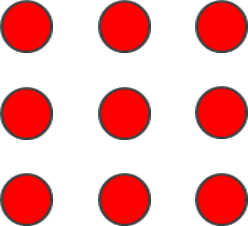 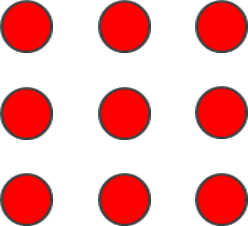 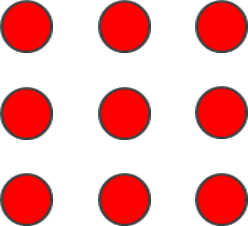 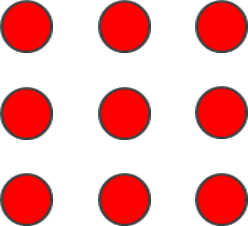 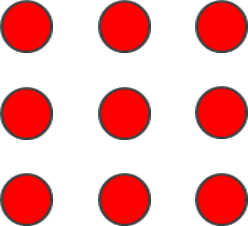 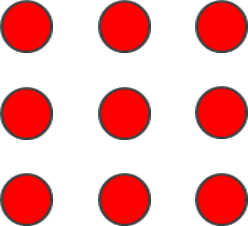 [Speaker Notes: These grids (2 per page) might be helpful for students to organise their thinking for Checkpoint 11.]
17
29
1
5
9
a)
0
0.9
1.8
2.1
b)
27
11
-1
3
c)
22
28
34
d)
2
e)
[Speaker Notes: This printable, editable resource might be of use for Additional activity A.]
[Speaker Notes: These printable, editable cards (4 on a page) could be used with Additional activity G.]